New Medicines Service - Depression pilot
March 2023
Flora Phipps & Joanna Fraczek ​
CPFT Specialist Mental Health Pharmacists​
​
Contact details: 
flora.phipps@cpft.nhs.uk ​07745739163
joanna.fraczek@cpft.nhs.uk 07742500520
Plan
Objectives
Agenda
Aim
To ensure competence of community pharmacists in delivering the new service and to increase the confidence in providing effective advice to patients with depression
Objectives
Consider what is different about consulting with people with mental health problems, and how to prepare for and approach these consultations so that people get the most benefit from them. ​


Refresh knowledge of common antidepressants; how they work, why they are prescribed, their effects and side-effects, and alternative treatments. ​


Enhance skills and confidence to help someone who may be considering suicide and focusses on breaking stigma and encouraging open conversations.​

Use evidence-based judgement to decide when to refer a patient and identify patients who require onward signposting to appropriate guidance and supporting organisations. 


​
Mandatory Training already undertaken
Guidance for registered pharmacies providing pharmacy services at a distance, including on the internet, March 2022, GPhC PhIF NHS New Medicine Service (NMS) Expansion in Community Pharmacy Service Specification 11 

 NMS Self-certification

 Centre for Pharmacy and Postgraduate Education (CPPE): Consulting with people with mental health problems (up to 120min) 

 Royal College of Psychiatrists: Antidepressants (up to 90min) 

 Royal College of Psychiatrists: Anxiety, panic and phobias (up to 60min)

 Zero Suicide Alliance (ZSA) Suicide Awareness Training (up to 20min)

 Scenario-based educational videos (up to 30min)
Consulting with people with common mental health problems
Consulting with people with common mental health problems
What is different?
What if they’re suicidal?
How to best support patients?
What is your concern or worry?
How to have those conversations?
SHUSH – active listening tips

Show you care 
Give your full attention

Have patience 
Listening well to create trust
Slow down, allow time for pause

Use open questions
encourage the other person to reflect, open up and talk
listen to what they are saying, and what they are not saying

Say it back
Show you're listening and you've understood
Without interrupting or offering a solution

Have courage
Empathy
Empathy 
fuels connection
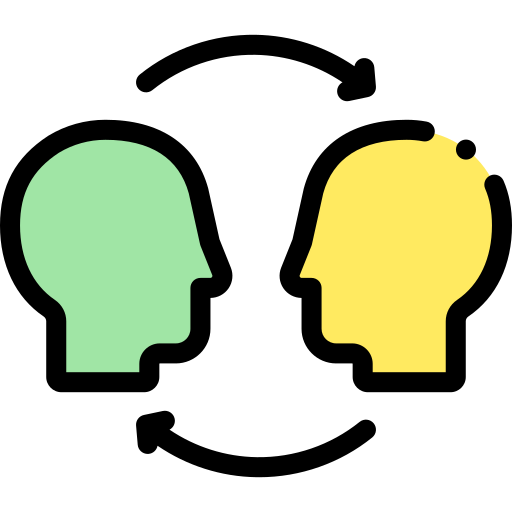 Allows for
different
perspective
Recognising emotions
Non-judgmental
Brené Brown on Empathy - YouTube
Consulting with people with depression
Find out what the person already knows and explore ICE

Consider inclusion of younger people’s information. Role of carers?

Explore motivation and identify opportunities for lifestyle conversations and signpost for interventions and further support

Conversations about psychological and social support – how these relate to helping someone get well and stay well from depression
Diagnosis of depression
Criteria for diagnosis of depression [NICE Depression Guidelines, 2022]
Patient answers  'yes' to one of the below questions and symptoms have been present most days, most of the time, for at least 2 weeks:

During the last month, have you often been bothered by feeling down, depressed, or hopeless?
During the last month, have you often been bothered by having little interest or pleasure in doing things?

In addition, patient may present with the below associated symptoms:

Disturbed sleep (decreased or increased compared to usual)
Decreased or increased appetite and/or weight.
Fatigue or loss of energy. 
Agitation or slowing down of movements and thoughts.
Poor concentration or indecisiveness.
Feelings of worthlessness or excessive or inappropriate guilt.
Recurrent thoughts of death, recurrent suicidal ideas, or a suicide attempt or specific plan.
What is the first line antidepressant?
Definition of severity by NICE
For mild presentations, antidepressants are not considered the best first line intervention, unless patient choice.

 For more severe presentations, antidepressant medication and talking therapy are recommended.

 A combination approach is more likely to support patients to overcome their depression

Subthreshold and mild depression = Less severe 
(PHQ-9 score less than 16) 

Moderate and Severe depression = More severe 
(PHQ-9 score 16 or more)
NICE Recommendations
For mild presentations, antidepressants are not considered the best first line intervention, unless patient choice.

For more severe presentations, antidepressant medication and talking therapy are recommended.

A combination approach is more likely to support patients to overcome their depression
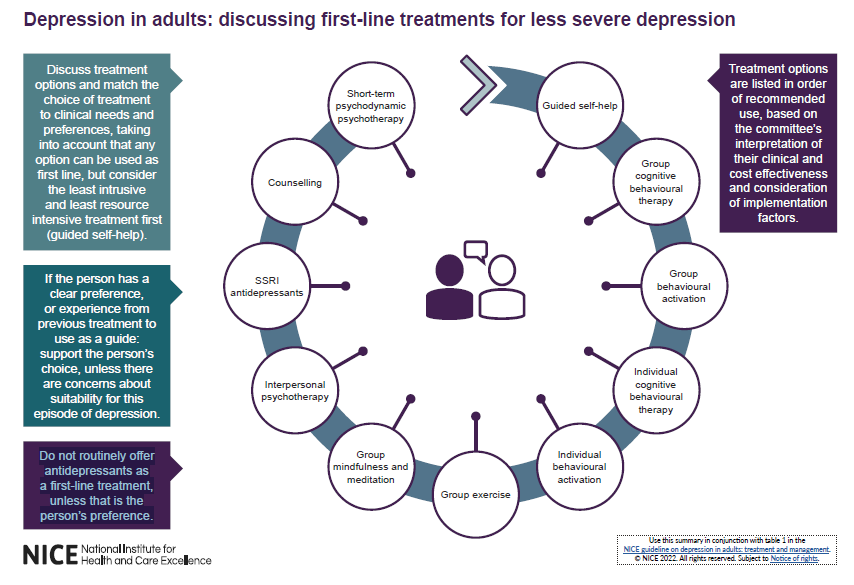 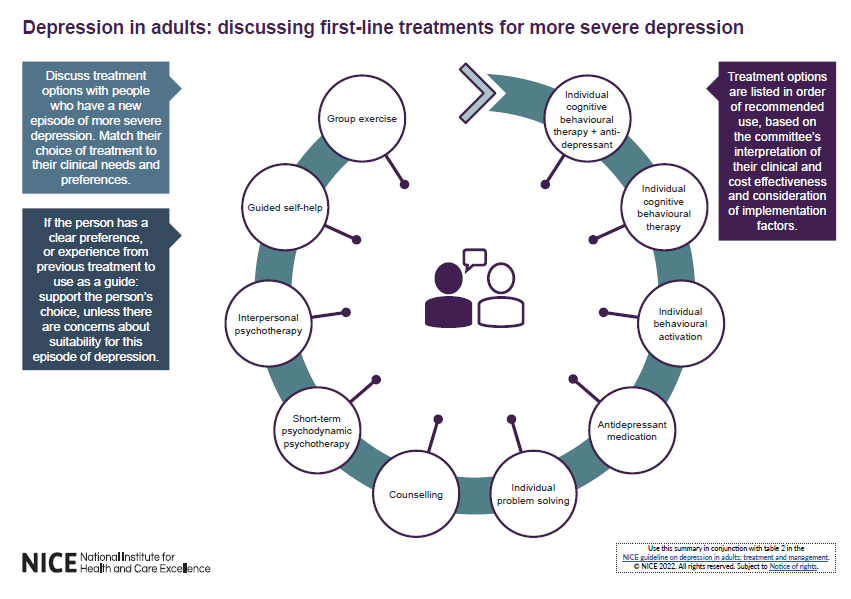 What is talking therapy?
IAPT (Improving Access to Psychological Therapies) was set up in 2008 to provide evidence-based therapies.​
​
Insight Counselling in Peterborough - Insight IAPT - Free Talking Therapies​
​
CPFT Psychological Wellbeing Service (PWS)​
Psychological Wellbeing Service (IAPT) | CPFT NHS Trust​
The pharmacist's role
Support medicines adherence by addressing any concerns and beliefs raised by the person about their medicines if feel able to or to consider

 Ensure patient is well-informed with current evidence and guidance and the side effect profile with the medication

 Empower patient to make informed choices

 Promote healthy lifestyle & support self-care/non-pharmacological interventions to enhance well-being 

 Underpinning – improve access to services
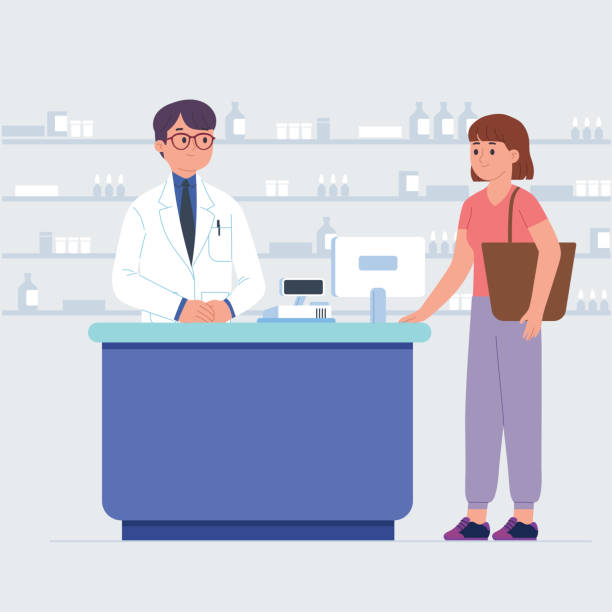 Antidepressants available under the scheme
Be aware of some of the licensed indications
Pharmacology - SSRIs
SSRIs are first choice due to their efficacy overdose safety and side effect profile. 

They cause inhibition of presynaptic serotonin, which causes an increase in serotonin at the synaptic cleft leading, in part, to the therapeutic effects of SSRIs.
Pharmacology –  duloxetine & mirtazapine
SNRIs  inhibit the reuptake of both serotonin and norepinephrine, however each of them also displays unique pharmacological properties.

Duloxetine demonstrates a dominant serotonergic influence in comparison to its noradrenergic influence, low affinity for dopamine receptors.

Mirtazapine is a strong antagonist at presynaptic 5-HT and NA receptors as well as antagonist at  postsynpatic serotonin 5-HT2 and 5-HT3 receptors.
STAR*D trial – 6/10 patients will respond to SSRI/SNRI/CBT
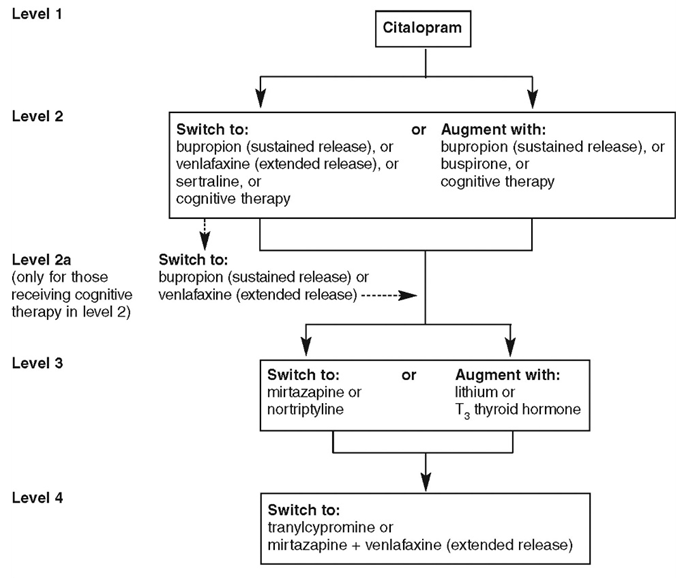 Remission rate = 37%
Remission rate = 31%
Remission rate = 13%
Remission rate = 14%
Pharmacology –  pharmacokinetics
Pharmacology –  pharmacodynamics
Common side effects and management
Common myths & misconception
MYTH – it takes 2-4 weeks for antidepressants to work

All antidepressants show a pattern of response within the first two weeks!
MYTH – antidepressants are addictive

Antidepressants do not induce physiological ‘craving’.
MYTH – patients will have to take the medication for years

A single episode of depression should be treated for at least 6–9 months after full remission.

Patients who have had two or more episodes of depression in the recent past should be
advised to continue antidepressants for at least two years.
MYTH – antidepressants make you gain weight 

Depression has a negative impact on metabolic control and likewise poor metabolic control 
may worsen depression.

SSRIs/SNRIs not associated with weight gain.
[Speaker Notes: It is a widely held myth that antidepressants do not exert their effect for the first 2-4 weeks of treatment.
In clinical practice and as per the evidence base, clinical improvement is already seen within the first two weeks of treatment.
The rate of response ‘slows down’ in weeks 4-6. Lack of any response and no visible improvement within the first three weeks of starting
Treatment warrants a change of medication. 

About half of those with a first-onset episode recover and have no further episodes.]
Common myths & misconception
MYTH – you must not mix alcohol and antidepressants

Alcohol is a depressant so intake is strongly discouraged in depressed patients.
Mixing alcohol can lead to potentiation of side effects.
However, patients are allowed to have a reasonably safe amount of alcohol i.e., glass of wine.
MYTH – you must not get pregnant whilst taking antidepressants

Certain antidepressants are safe in pregnancy and breastfeeding.Refer patient to GP to discuss available options.
MYTH – antidepressants change your personality 

Antidepressants only affect neurotransmitters in brain.
They do not cause behavioural nor personality changes in individuals.
[Speaker Notes: It is a widely held myth that antidepressants do not exert their effect for the first 2-4 weeks of treatment.
In clinical practice and as per the evidence base, clinical improvement is already seen within the first two weeks of treatment.
The rate of response ‘slows down’ in weeks 4-6. Lack of any response and no visible improvement within the first three weeks of starting
Treatment warrants a change of medication.]
Useful focus at each consultation


First consultation – settling expectation
Realistic timeline – at least four weeks for FULL effect, but daily compliance is essential 

SSRIs and SNRIs have an activating effect – insomnia, agitation, restlessness may be common in the early days. GI upset may be uncomfortable in the early days.

Mirtazapine has a sedating effect – sleeplessness, grogginess, drowsiness may be common in the early days. Hunger and cravings are a common S/E. 

Listen to concerns and reassure where appropriate (myths & misconceptions?)

Stress the importance of a holistic approach to lifestyle – sleep hygiene, diet and physical activity, alcohol intake, social support, psychotherapy

Driving & performance of skilled tasks
Second consultation










Third consultation – compliance check
Explore patient’s experience to identify any medicines-related issues

Support adherence – what does the person need? Reassurance and specific advice?

Opportunities to provide health lifestyle advice and signpost to non-pharmacological support
Improvement – in mental state as well as general well-being?

Emphasize on how continuing the medicine helps the person to stay well

How long to take the medication for and emergence of withdrawal symptoms

The importance of not terminating treatment too suddenly – this can lead to a relapse, with a usually more severe form of depression
At each consultation – opportunities for life-style messages
‘…..if appropriate, offer the patient opportunistic advice on healthy living/public health topics in line with the promotion of healthy lifestyles essential service and signpost them as appropriate to any further mental health support and/or resources available locally or nationally. ‘
Simple healthy living and dietary advice such as healthy eating, increasing exercise or reducing alcohol intake can be beneficial

Simple MECC approach
Signposting
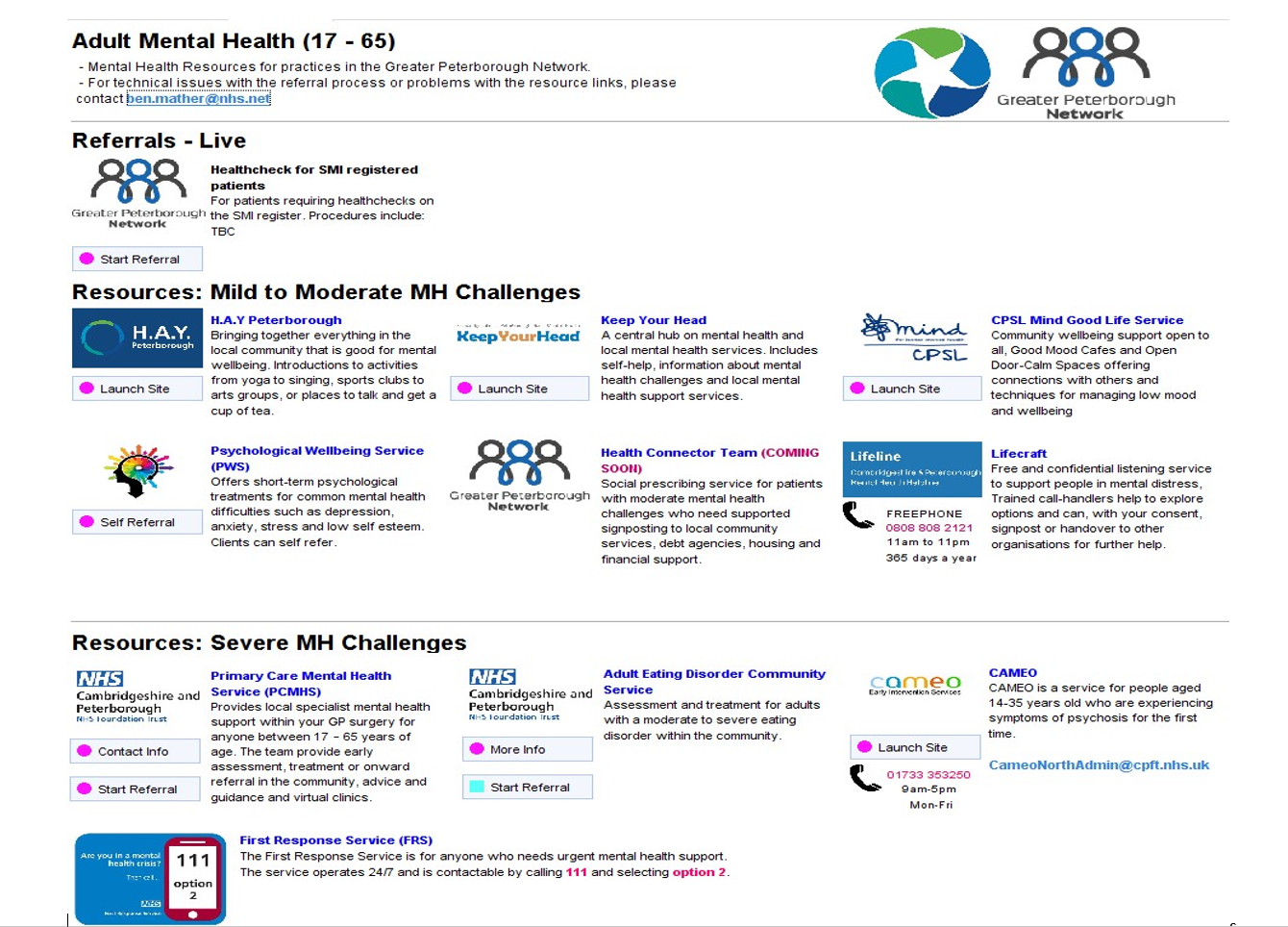 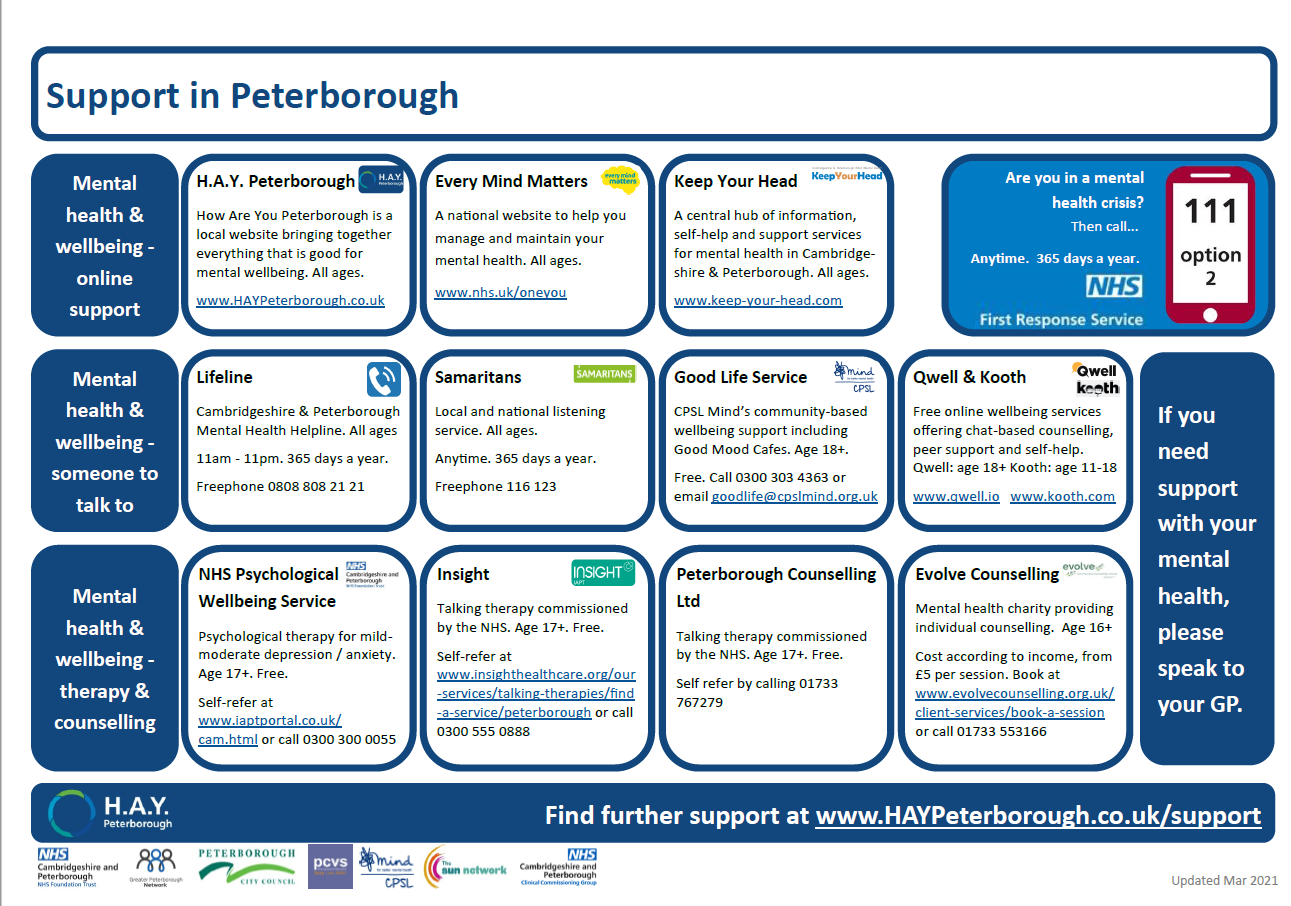 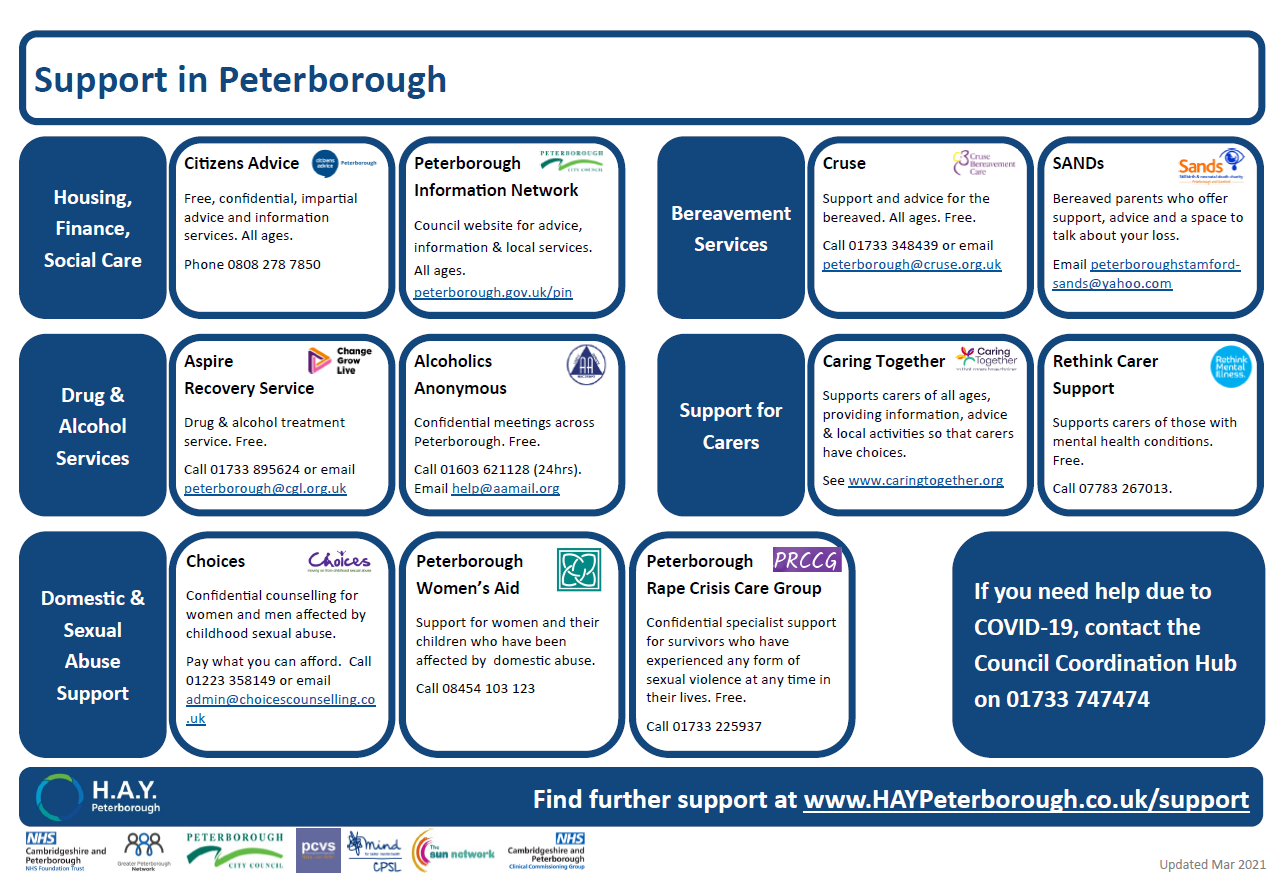 Other supportive resources
Choice and Medication© Leaflets are designed to help service users, carers and family members understand their medicines better, and to make more informed decisions, best as part of a discussion with a healthcare professional. Cambridgeshire and Peterborough NHS Foundation Trust Home (choiceandmedication.org)


Information on each drug and printable Patient-Information-Leaflets (some are translated)

Handy fact sheet

Handy book on medicines used for mental health and how they work - care with selecting relevant information only 

» Printable leaflets (choiceandmedication.org)
Self-help and well-being support
CPFT self help videos Psychological Wellbeing Service (IAPT) | Self Help | CPFT NHS Trust


Samaritans self-help website and app
Self-Help | Samaritans


CPFT Recovery College East – Wellbeing Hub 
RCE | CPFT NHS Trust


Reading Well
Health and Well-being | Cambridgeshire Libraries (spydus.co.uk)
Scenario-based discussion and reflection
Someone with disorganised thinking or overwhelmed

Someone expressing loneliness

Uncertainty around antidepressants

Someone expressing anhedonia

When someone returns feeling worse
Further learning and development
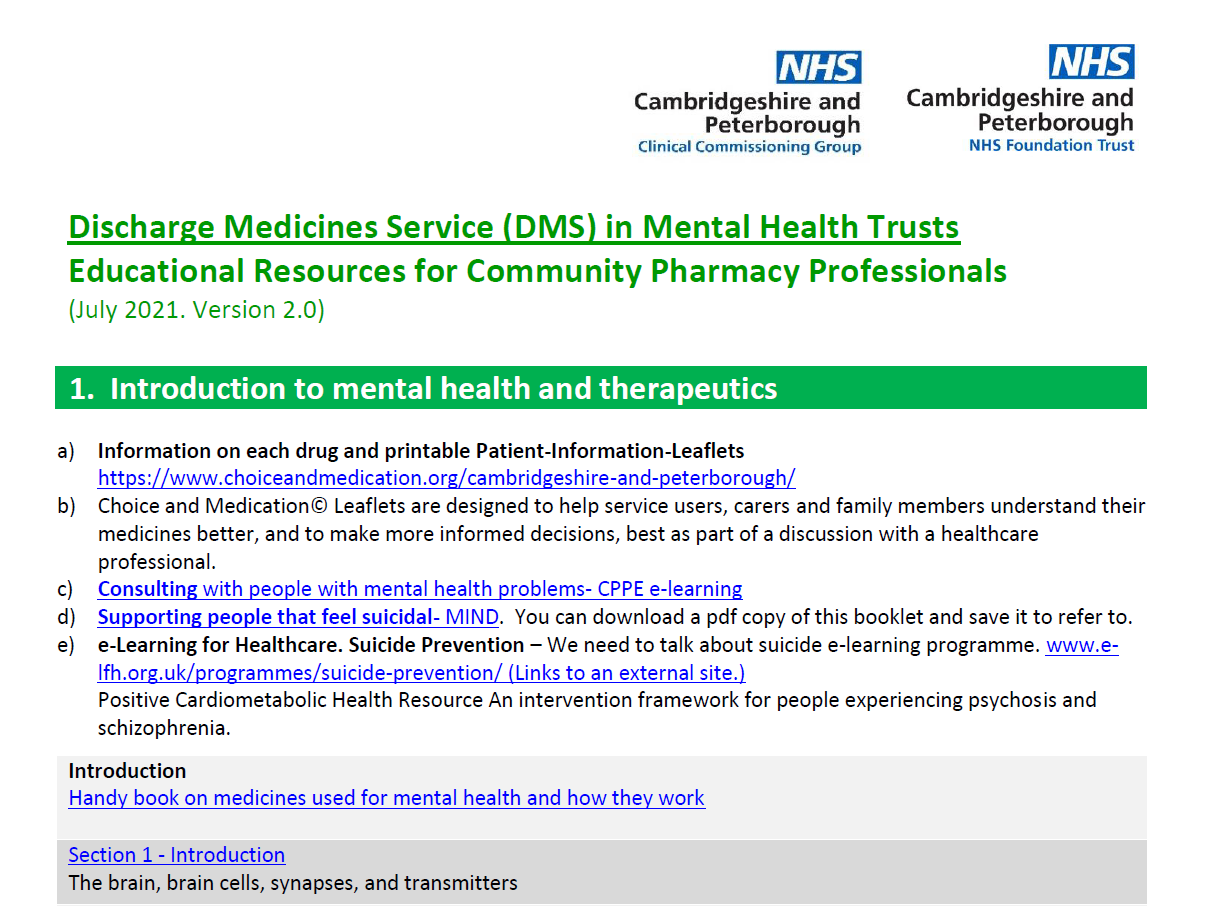 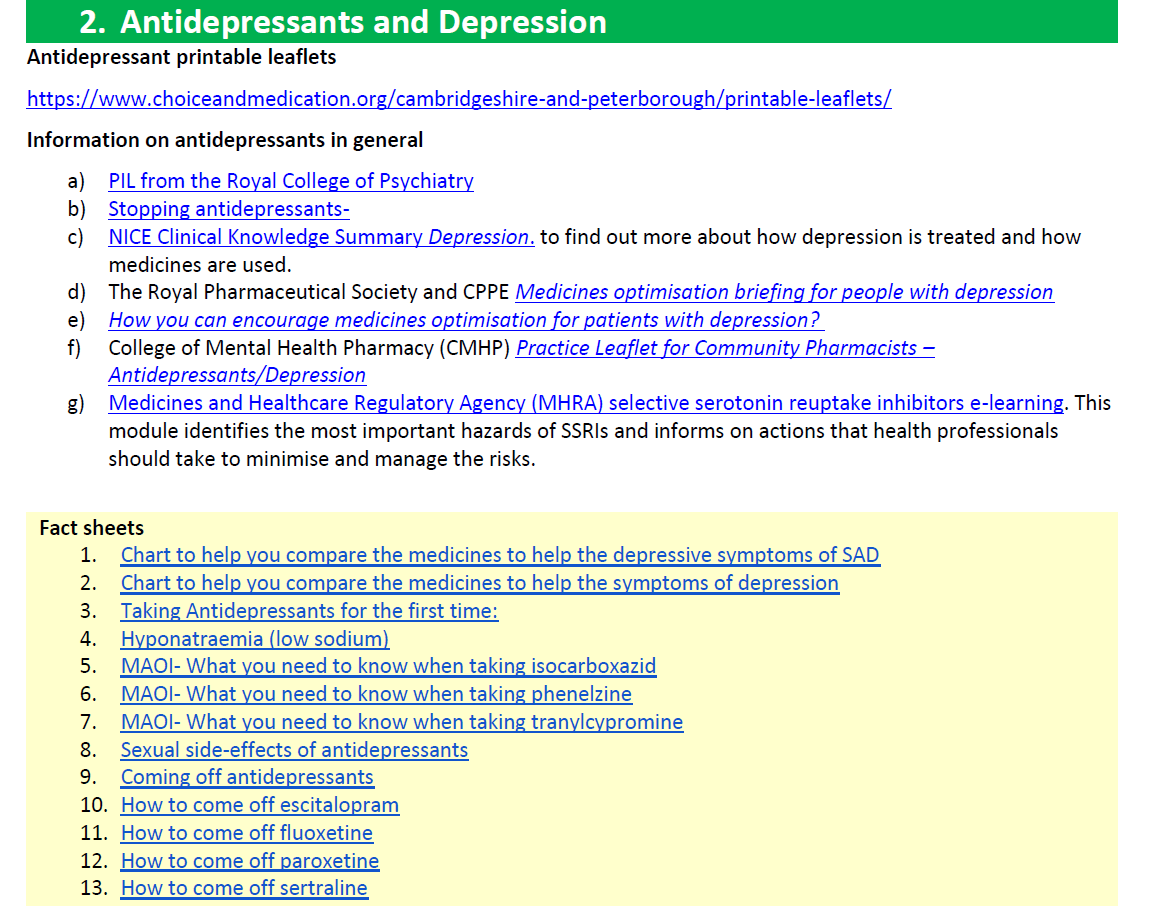 DMS-in-MH-Trusts.-CPs-Educational-Resources-July-2021.pdf (cambsandpeterboroughlpc.org.uk)
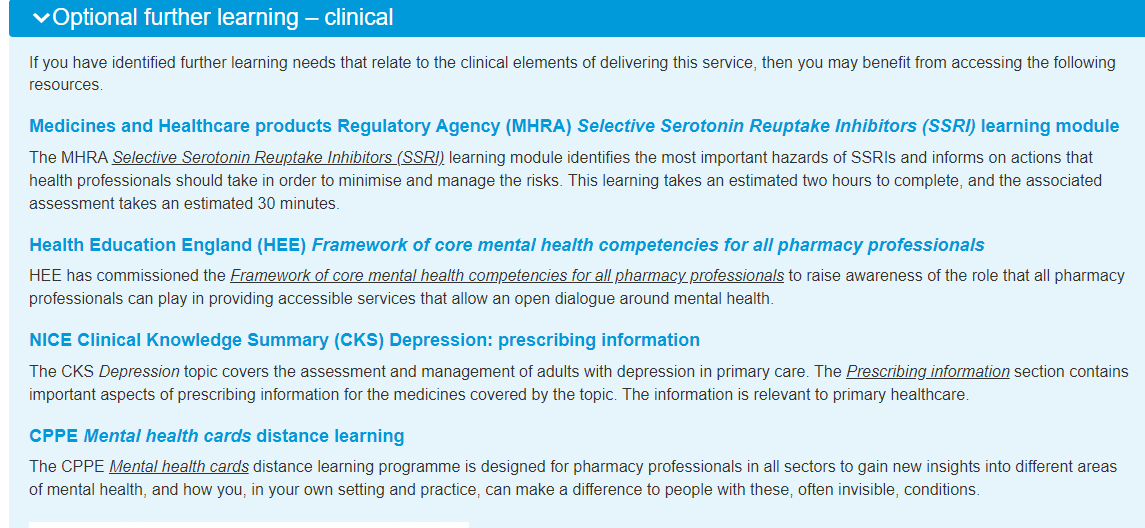 Antidepressants New Medicine Service pilot : CPPE
Staff Wellbeing
NHS Looking after you too
NHS England » Looking after you too


Cambridgeeshire and Peterborough ICS Staff Support Hub
Staff Support Hub
0808 801 0377
staffsupporthub@cpft.nhs
References
National Institute for Health and Care Excellence. Depression in adults: treatment and management (update). Published: 29 June 2022. https://www.nice.org.uk/guidance/ng222


Kendrick T, Pilling S, Mavranezouli I, Megnin-Viggars O, Ruane C, Eadon H et al. Management of depression in adults: summary of updated NICE guidance BMJ 2022; 378 :o1557 doi:10.1136/bmj.o1557

NHS England: NHS Community Pharmacy New Medicine Service (NMS) Expansion Pilot: Inclusion of Depression as a Therapeutic Area and Revised Service Delivery Model Service Specification. Document (cppe.ac.uk)

NHS Health Education England. Framework of core mental health competencies for all pharmacy professionals. December 2020. Pharmacy Framework 2020.pdf (hee.nhs.uk)